Figure 1 Contralateral oblique view of C7/T1 interlaminar injection (pre-contrast).
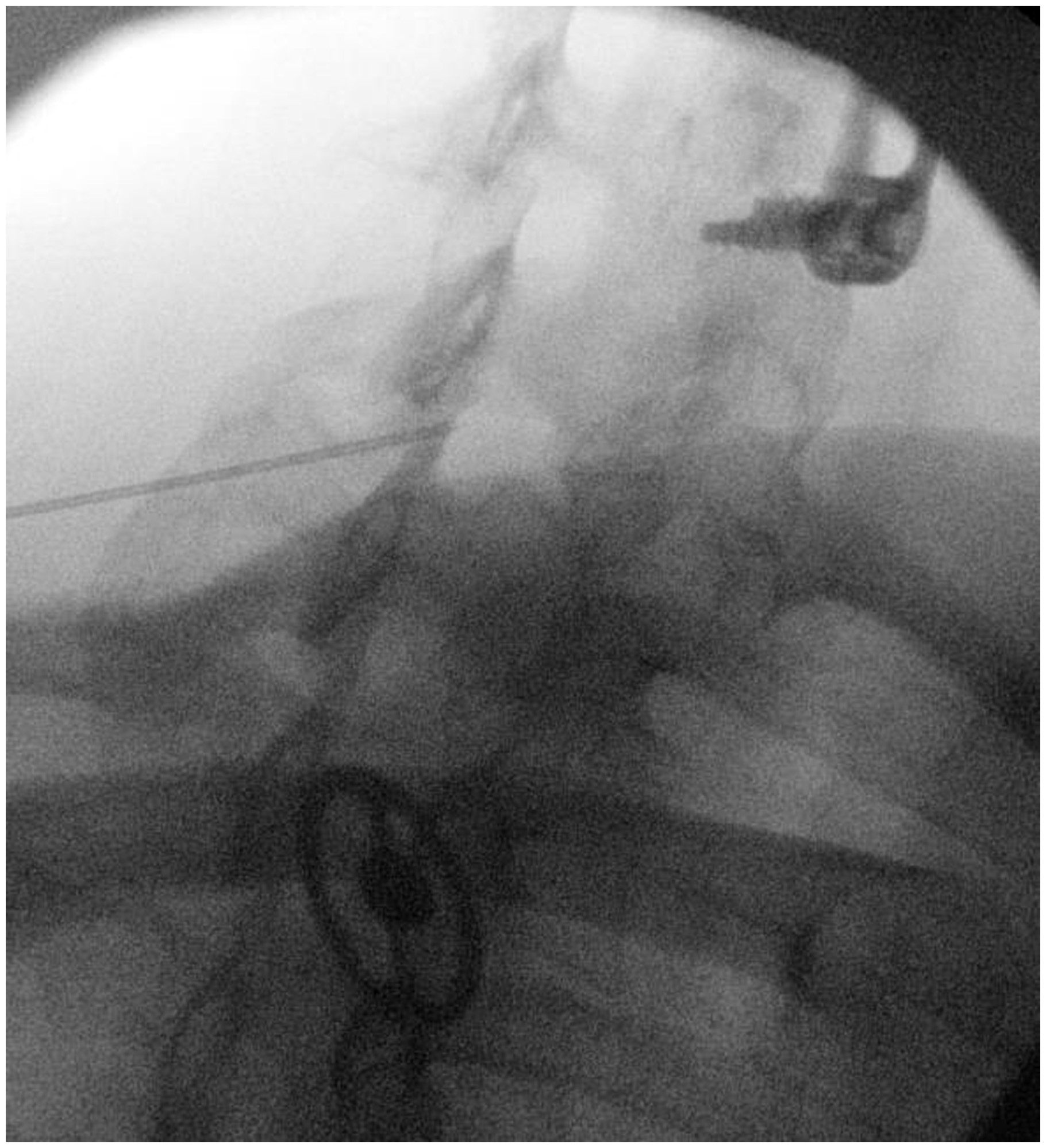 Pain Med, Volume 17, Issue 9, September 2016, Pages 1628–1633, https://doi.org/10.1093/pm/pnv075
The content of this slide may be subject to copyright: please see the slide notes for details.
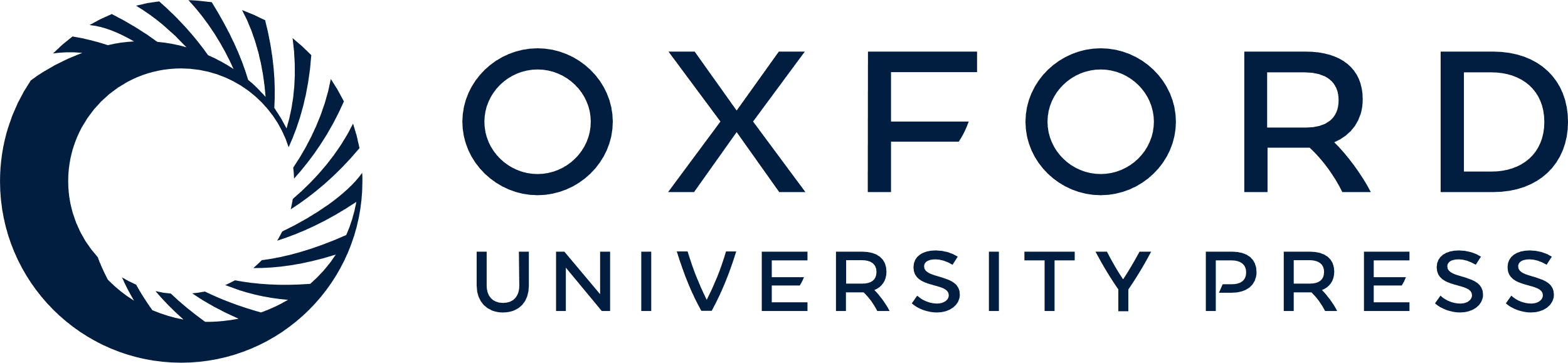 [Speaker Notes: Figure 1 Contralateral oblique view of C7/T1 interlaminar injection (pre-contrast).


Unless provided in the caption above, the following copyright applies to the content of this slide: © 2016 American Academy of Pain Medicine. All rights reserved. For permissions, please e-mail: journals.permissions@oup.com]
Figure 2 Contralateral oblique view of C7/T1 interlaminar injection (post-contrast).
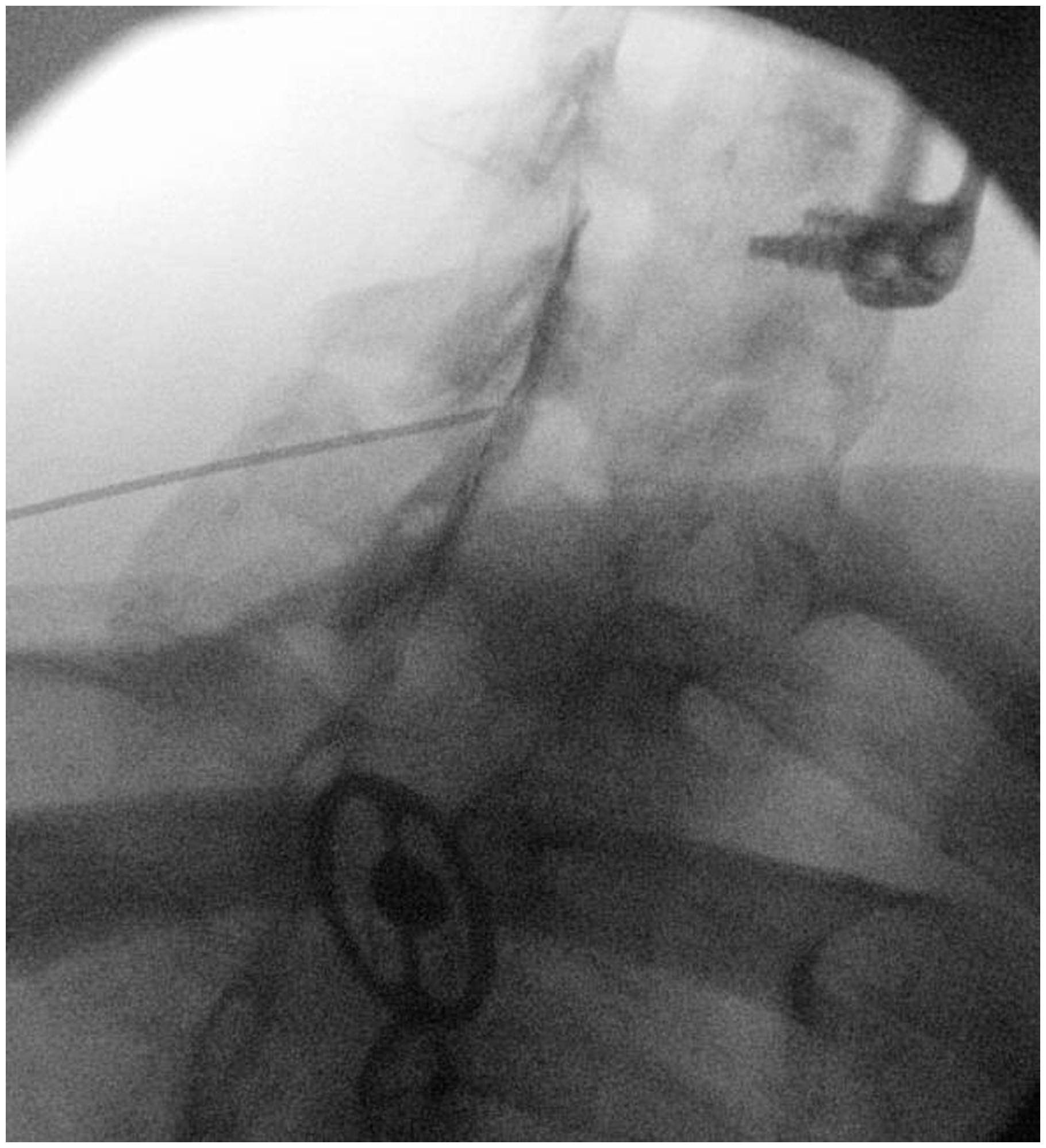 Pain Med, Volume 17, Issue 9, September 2016, Pages 1628–1633, https://doi.org/10.1093/pm/pnv075
The content of this slide may be subject to copyright: please see the slide notes for details.
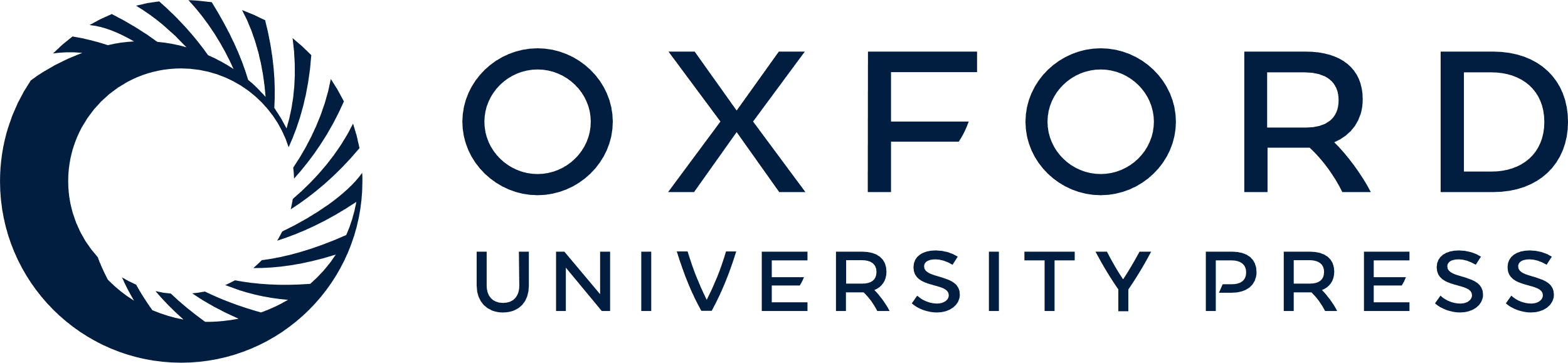 [Speaker Notes: Figure 2 Contralateral oblique view of C7/T1 interlaminar injection (post-contrast).


Unless provided in the caption above, the following copyright applies to the content of this slide: © 2016 American Academy of Pain Medicine. All rights reserved. For permissions, please e-mail: journals.permissions@oup.com]
Figure 3 Axial MRI of C7 level. Contralateral oblique angle determination for left C7/T1 interlaminar ESI. Segment A ...
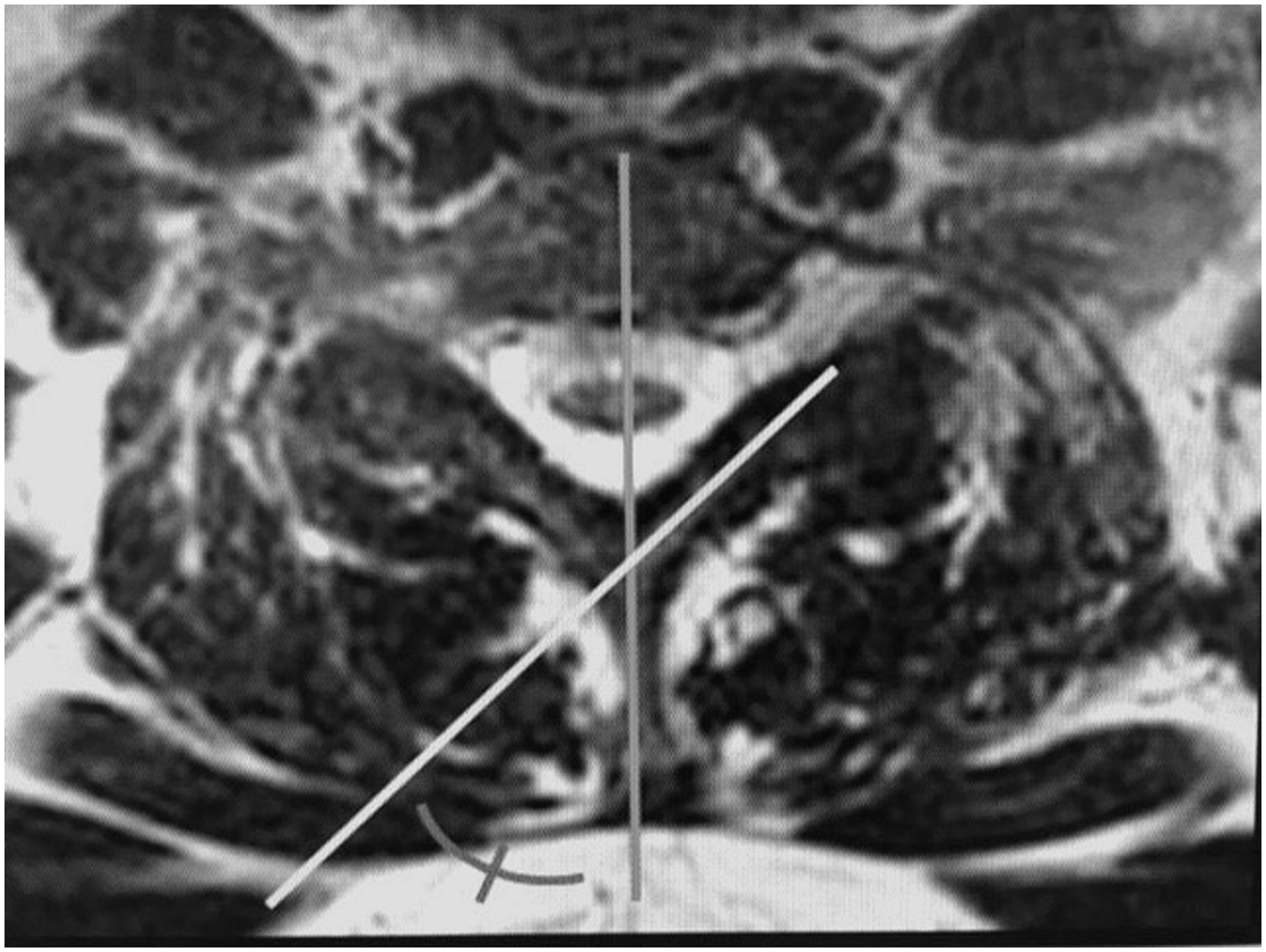 Pain Med, Volume 17, Issue 9, September 2016, Pages 1628–1633, https://doi.org/10.1093/pm/pnv075
The content of this slide may be subject to copyright: please see the slide notes for details.
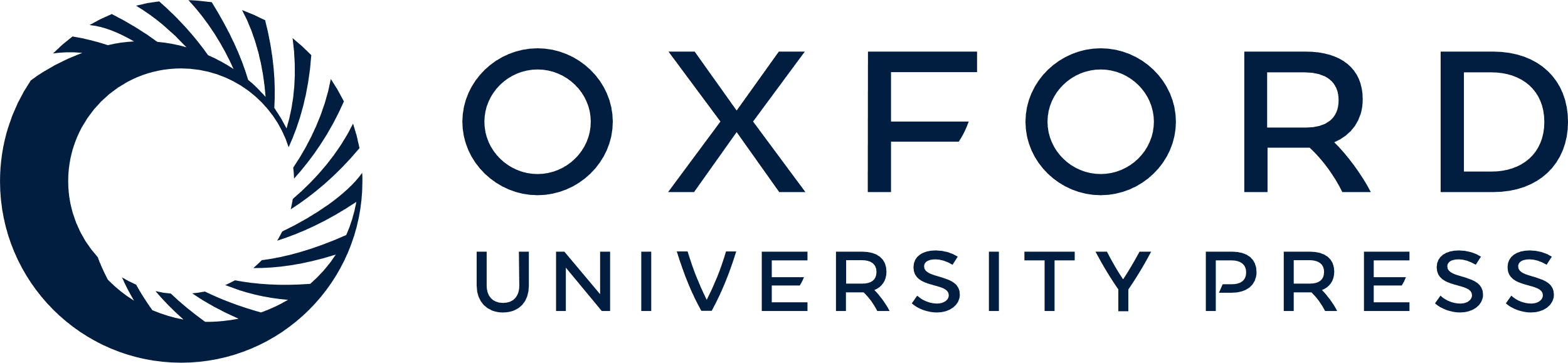 [Speaker Notes: Figure 3 Axial MRI of C7 level. Contralateral oblique angle determination for left C7/T1 interlaminar ESI. Segment A (vertical line) bisects the vertebral body and spinous process. Segment B (oblique line) is drawn along the long axis of the C7 lamina. The corresponding contralateral oblique angle is measured.


Unless provided in the caption above, the following copyright applies to the content of this slide: © 2016 American Academy of Pain Medicine. All rights reserved. For permissions, please e-mail: journals.permissions@oup.com]
Figure 4 Observer 1 compared with observer 2 MRI laminar angle measurement.
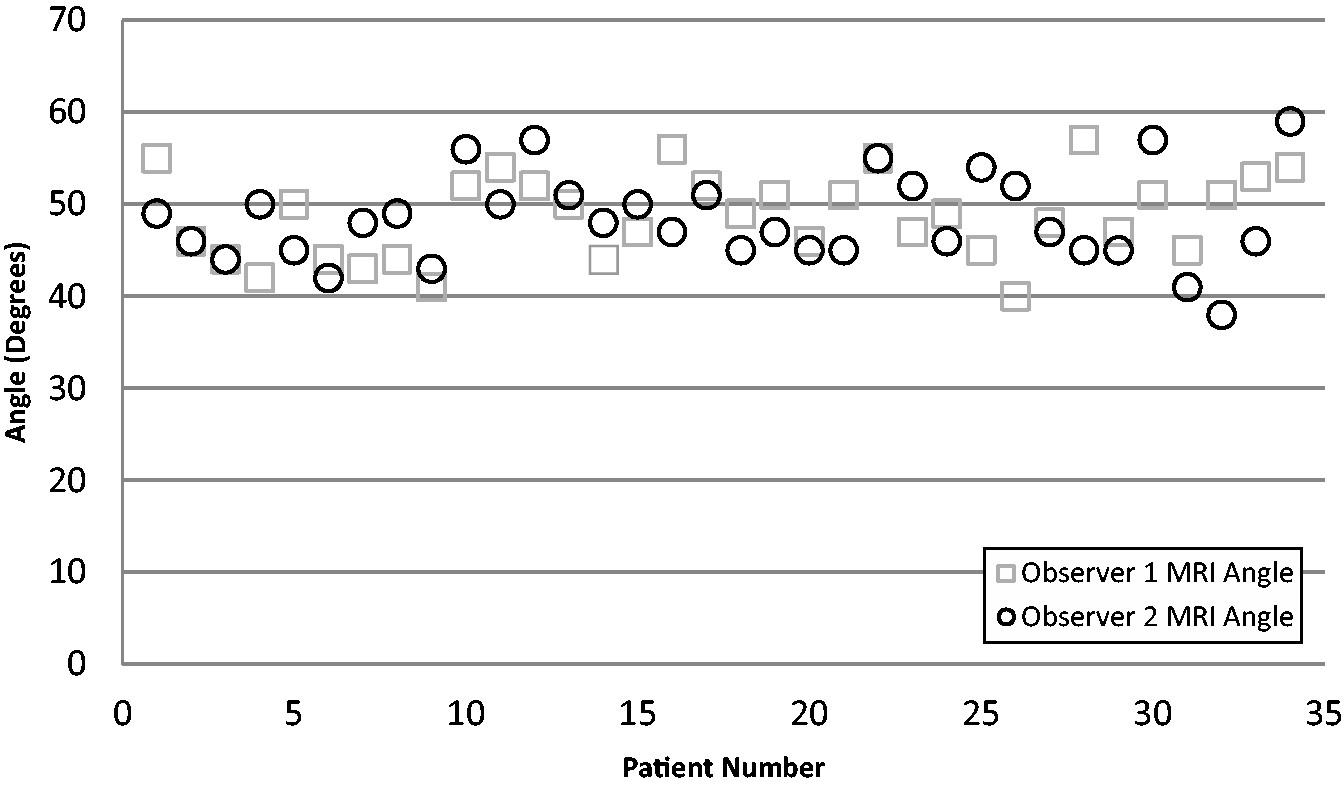 Pain Med, Volume 17, Issue 9, September 2016, Pages 1628–1633, https://doi.org/10.1093/pm/pnv075
The content of this slide may be subject to copyright: please see the slide notes for details.
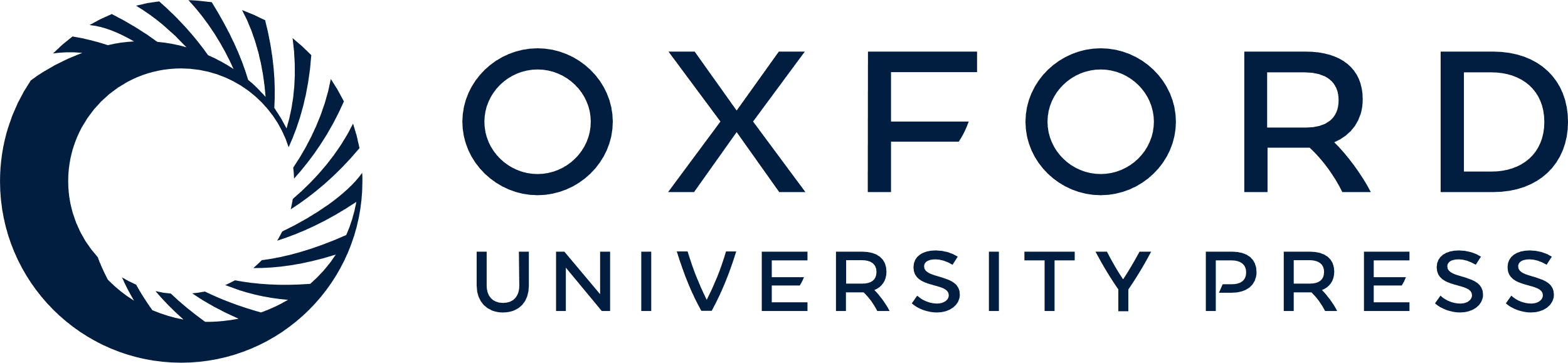 [Speaker Notes: Figure 4 Observer 1 compared with observer 2 MRI laminar angle measurement.


Unless provided in the caption above, the following copyright applies to the content of this slide: © 2016 American Academy of Pain Medicine. All rights reserved. For permissions, please e-mail: journals.permissions@oup.com]
Figure 5 Actual fluoroscopic contralateral oblique angle determined during the injection procedure compared with ...
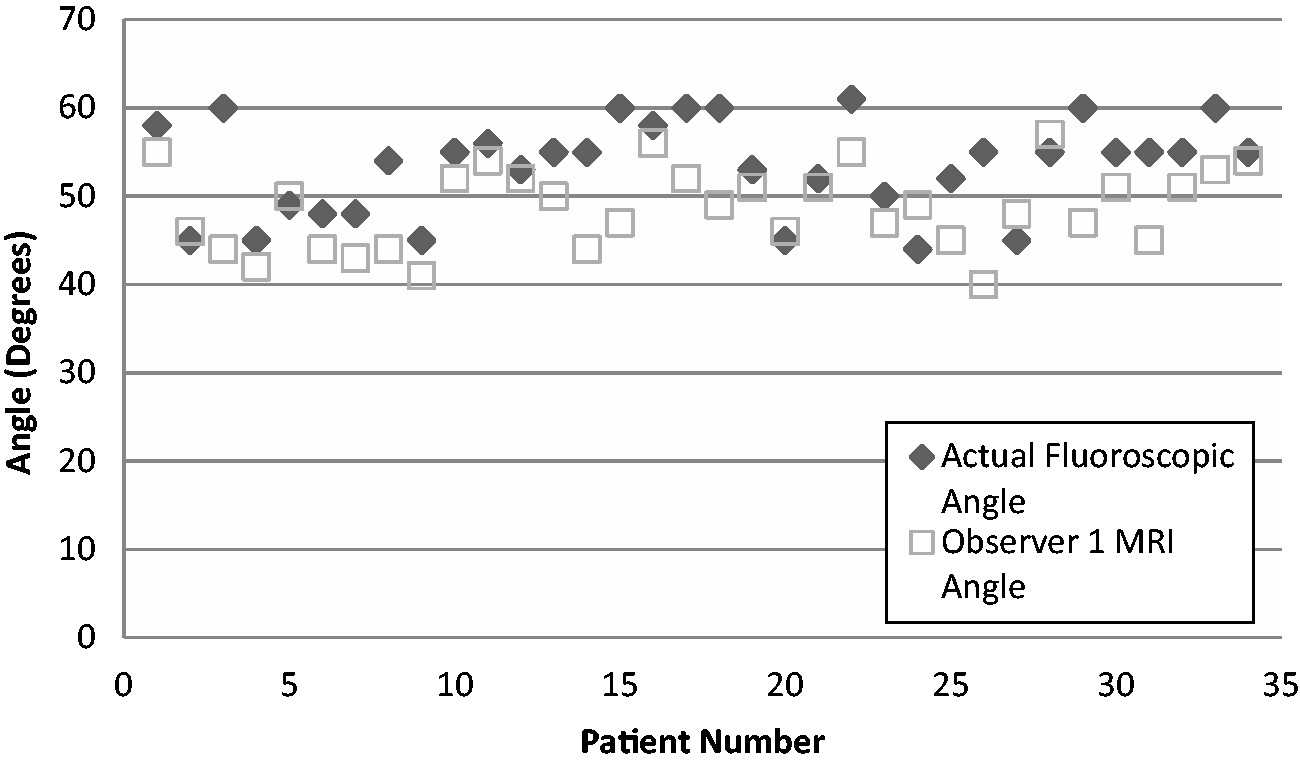 Pain Med, Volume 17, Issue 9, September 2016, Pages 1628–1633, https://doi.org/10.1093/pm/pnv075
The content of this slide may be subject to copyright: please see the slide notes for details.
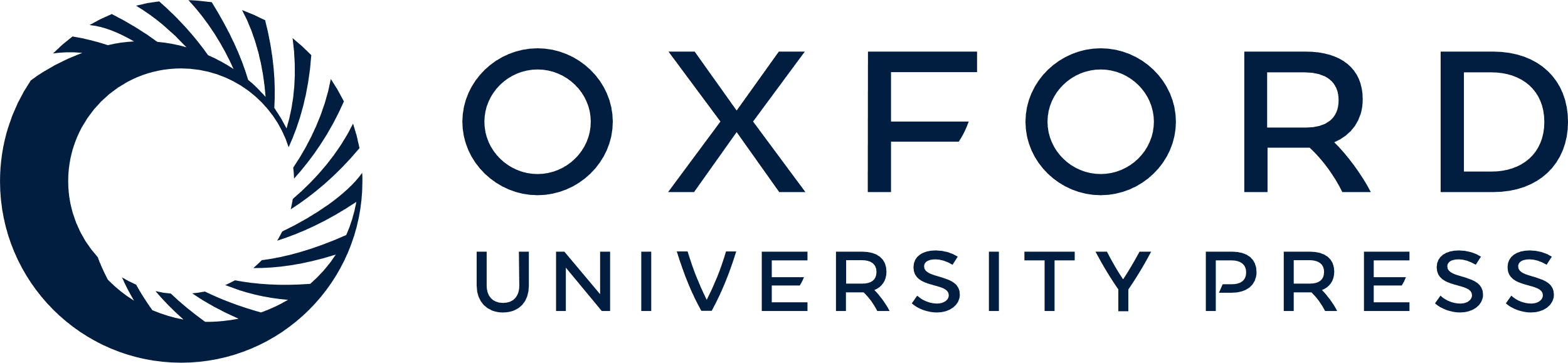 [Speaker Notes: Figure 5 Actual fluoroscopic contralateral oblique angle determined during the injection procedure compared with observer 1 MRI laminar angle measurement.


Unless provided in the caption above, the following copyright applies to the content of this slide: © 2016 American Academy of Pain Medicine. All rights reserved. For permissions, please e-mail: journals.permissions@oup.com]
Figure 6 Actual fluoroscopic contralateral oblique angle determined during the injection procedure compared with ...
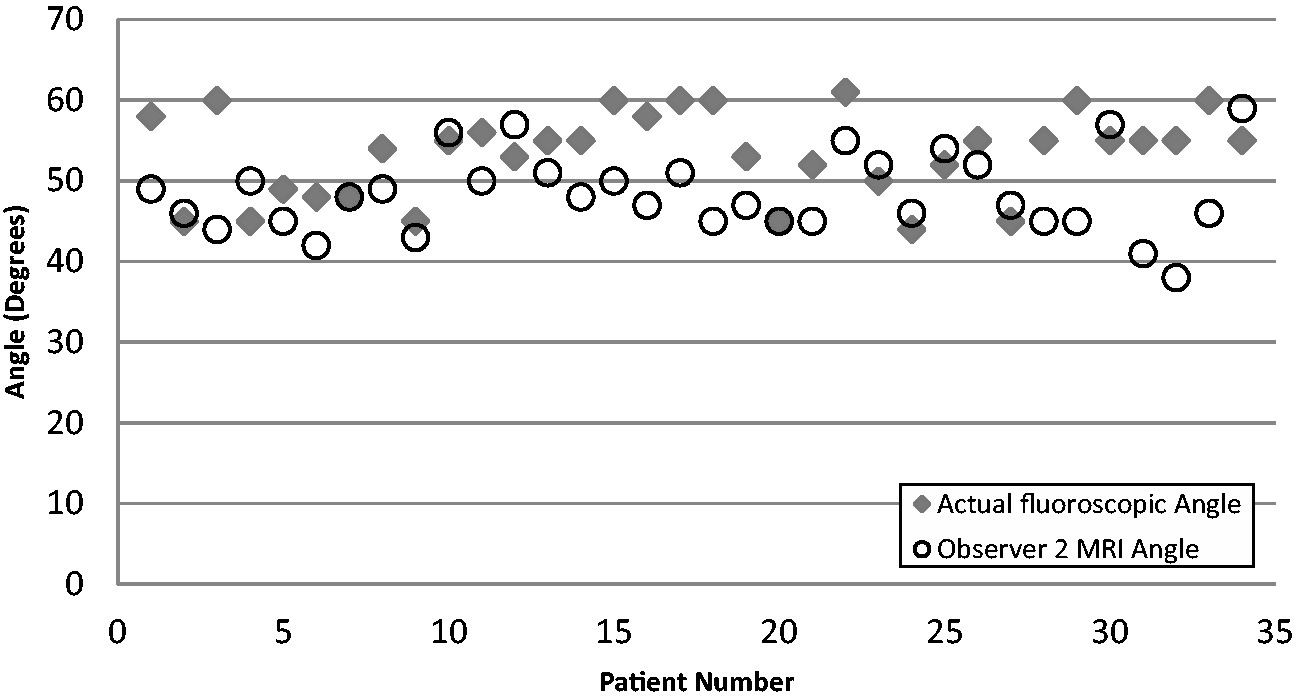 Pain Med, Volume 17, Issue 9, September 2016, Pages 1628–1633, https://doi.org/10.1093/pm/pnv075
The content of this slide may be subject to copyright: please see the slide notes for details.
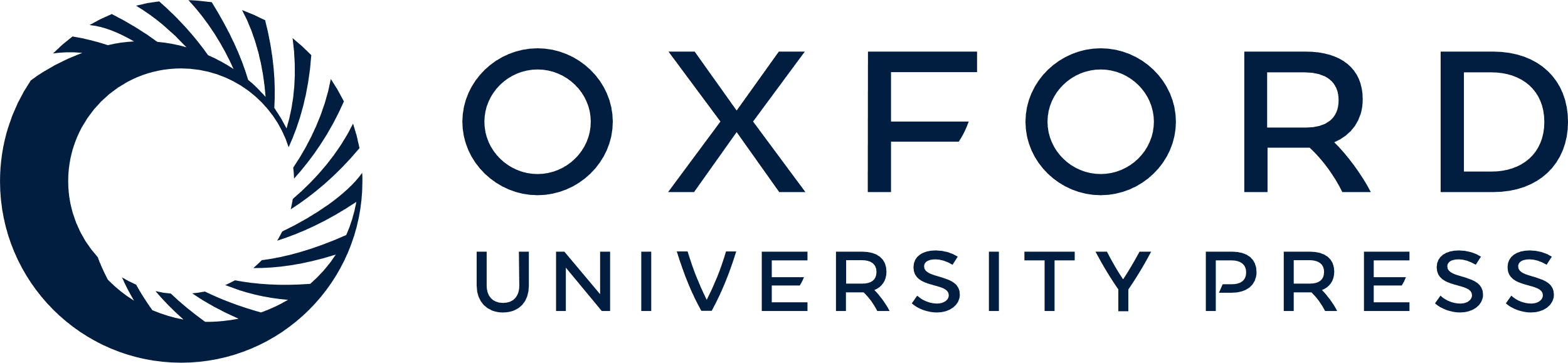 [Speaker Notes: Figure 6 Actual fluoroscopic contralateral oblique angle determined during the injection procedure compared with observer 2 MRI laminar angle measurement.


Unless provided in the caption above, the following copyright applies to the content of this slide: © 2016 American Academy of Pain Medicine. All rights reserved. For permissions, please e-mail: journals.permissions@oup.com]